UN-GGIM: Africa | Activities Report
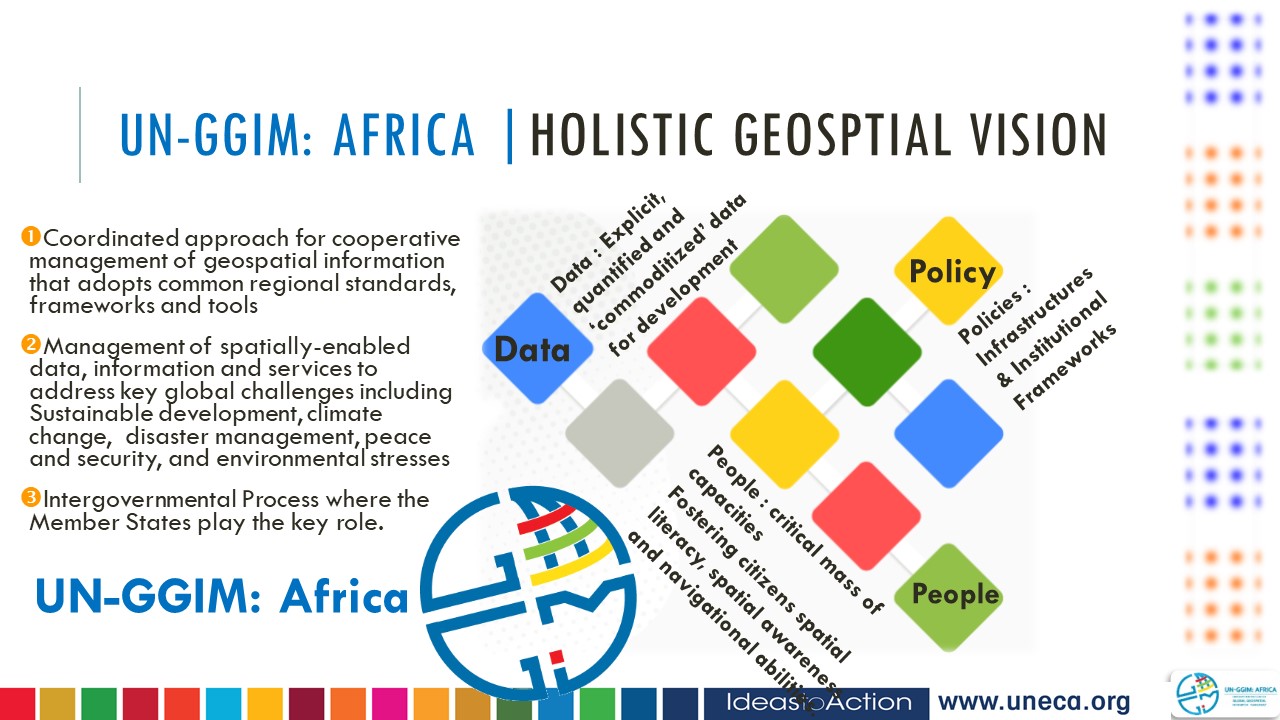 UN-GGIM: Africa 9
 Cape Town, 16 August 2023
 Maroale Chauke
 Chair, Executive Board, UN-GGIM: Africa
 Directeur, National Spatial Information Framework
 Branch: Spatial Planning and Land Use Management
Department of Agriculture, Land Reform and Rural Development
 Maroale.Chauke@dalrrd.gov.za
UN-GGIM: Africa | Where we Come From
…From cartography as a standalone activity
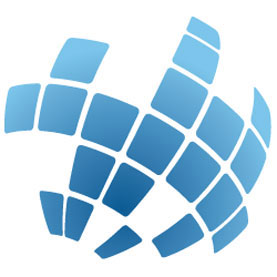 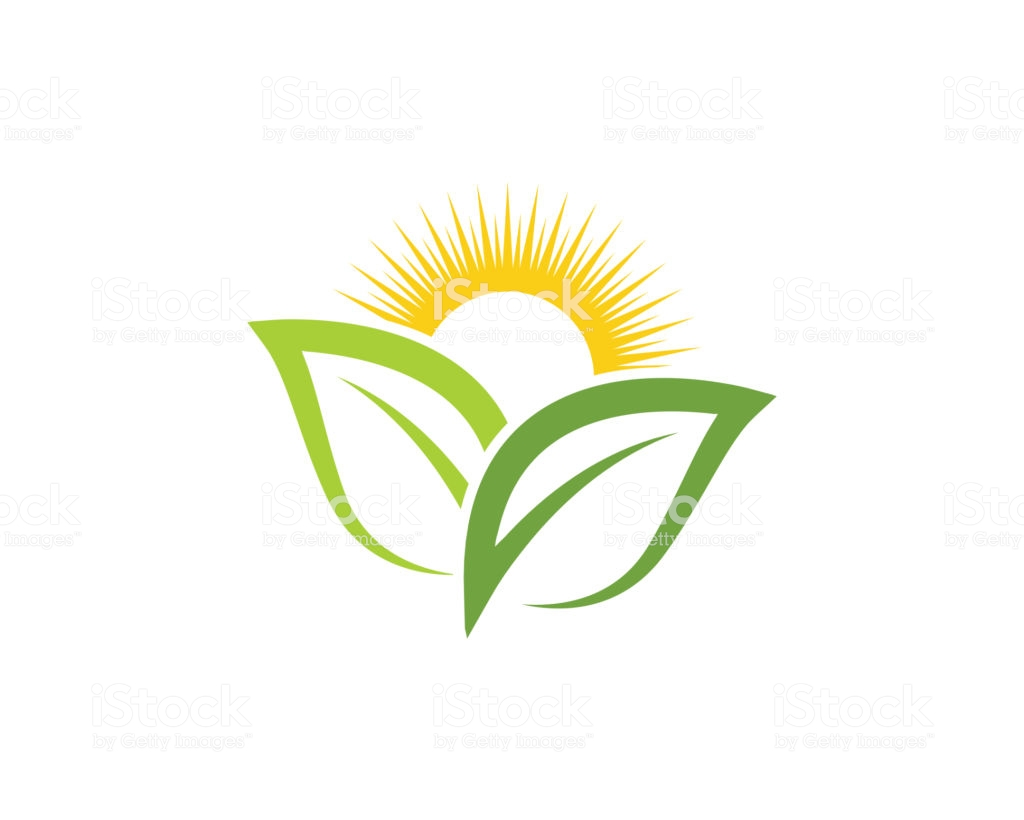 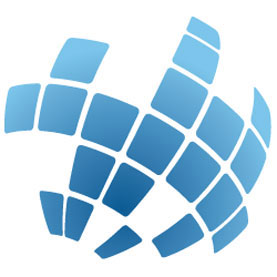 ...To information for development
1961
2001
2013
2015
2017
2018
CODI II
UN-GGIM
IGIF
Action Plan: Gi4SD
UNRCCA
CODIST
…To integrated frameworks
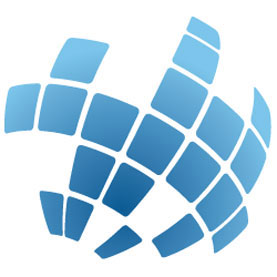 Recommends that the oversight and supervisory functions of the of CODIST-Geo be transferred to an equivalent subcommittee of StatCom Africa with the name of UN-GGIM:Africa
Resolution 816 (XXXI) of ECOSOC to convene a UNRCCA
second session of the UNRCCA held in Tunis in 1966
7underpinning principles, 
 8 goals 
9 strategic pathways.
Resolution urging Member States to adopt National Spatial Data Infrastructures
8/2015 - UN-GGIM-4 Resolution 5/112
Endorsed the establishment of UN-GGIM:Africa
Action Plan
Strategy for integration GIS & Stats
.
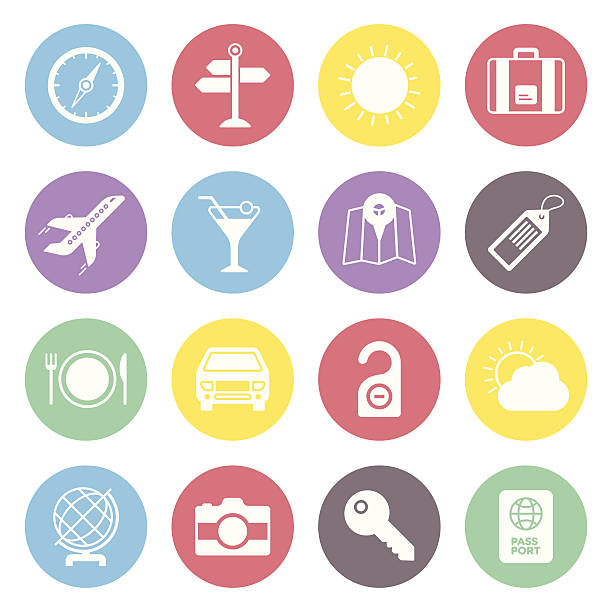 UN-GGIM: Africa | The Journey So far…
FIRST MEETING
Formal Endorsement by UNCE
SIXTH MEETING
Geospatial response to COVID-19
2010
2017
2022
2015
2020
PREPARATORY MEETING
Taking Cognizance of the initiative
THIRD MEETING
Action Plan | Gi4SD
EIGHTH MEETING
Review of Management
UN-GGIM: Africa | Governance & Institutions
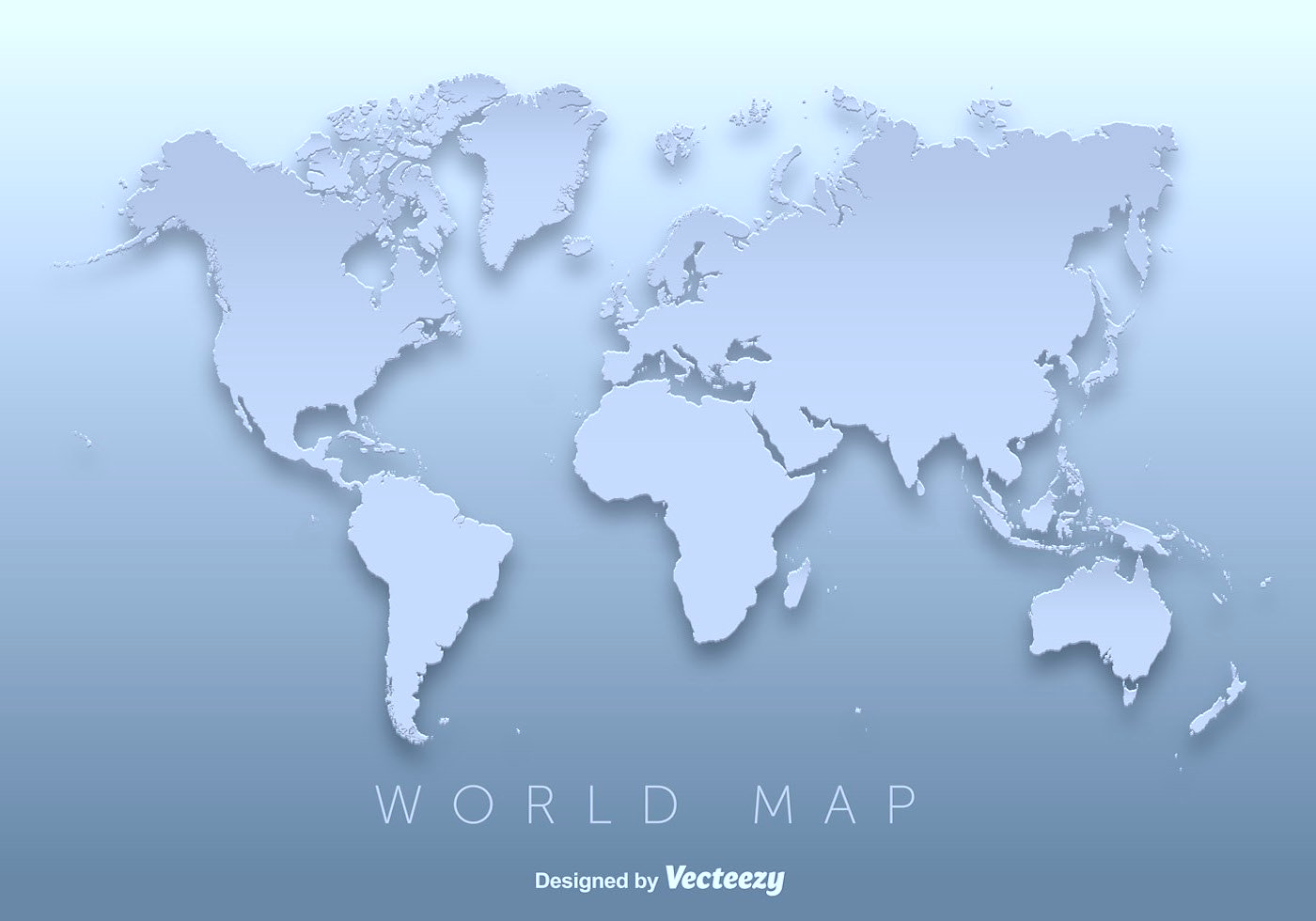 Executive Board
 Chair: South Africa
 1st Vice-Chair: Cameroon
 2nd Vice-Chair:  Morocco
 1st Rapporteur: Uganda
 2nd Rapporteur: Burkina Faso
 Secretariat: UNECA
Morocco
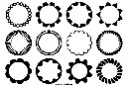 Cameroon
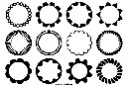 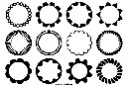 Uganda
Burkina Faso
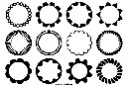 South Africa
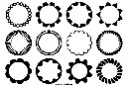 UN-GGIM: Africa | Governance & Frameworks
UN-GGIM Europe
(2014)
UN-GGIM Asia-Pacific
(2012)
UN-GGIM Africa
(2019)
UN-GGIM
Arab States
(2014)
UN-GGIM Americas
(2013)
Japan
ROK/Mongolia
China
SEN, 
BTW, ALG, CAM, UGA, ECA
Saudi Arabia
Algeria
Jordan
Mexico
Chile
Mexico
Sweden
Netherlands/
EuroGeographics
Executive Board (2022)
WG 1 Geodetic infrastructure Standards
WG 1
Geodetic Reference Frame for SD
WG
NSDI
WG 
Institutional, Legal, Policy
European Commission
+ Eurostat
South-Africa 
Cameroon
Morocco
Uganda
Burkina Faso
Ethiopia (ex-Officio)
Economic Commission for Africa (ECA)
WG 2
Fundamental Datasets and Standards
WG 2
Data Sharing & Integration for Disaster Mgt
WG 
Integration 
Stat & Geo
Euro
Geographics
WG
Fundamental Data & Geo Standards
WG A
Core Data
WG 3
Place-Based Information for Economic Growth
WG
Regional Coordination & Cooperation
WG 3
Institutional
& Legal
WG
Geodetic Reference
WG 5
Integration of Geospatial & Stats
WG 4
Capacity Building
WG
GI in DDR
WG B
Data Integration
WG
Integration Stat&Geo
Working Groups
UN-GGIM: Africa | Focus AReas
Policy
IGIF
NSDI
C-LAP
Data
FGDT
SALB
GeoNyms
Frameworks with  related policies & infrastructures
Integrated Geospatial Information Framework
National Spatial Data infrastructure
Fundamental geospatial datasets
Core thematic data
Second administrative level boundary
Geographic Names
UN-GGIM Africa
Integration
GSGF
Common Services
Africa Geoportal
Mainstreaming  GIS in NSOs
Integrating Geospatial 
and Statistical Information
Geocoding schemes
Census mapping
Geoportals
Standards
Web data services (APIs)
Partnership
AUC | PSN
Capacity Building
AFREF
African Geodetic Reference Frame
eLearning 
Spatial awareness
Spatial literacy
Facilitate and encourage linkages
international programs and initiatives
Networks | AARSE | ISPRS
Private Sector | Esri
6
UN-GGIM: Africa | Activities Carried out
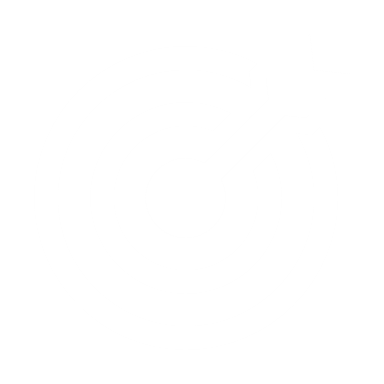 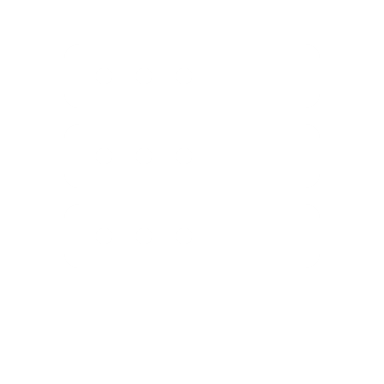 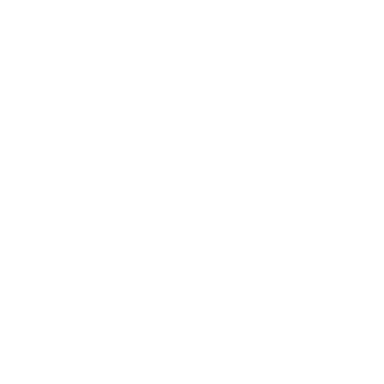 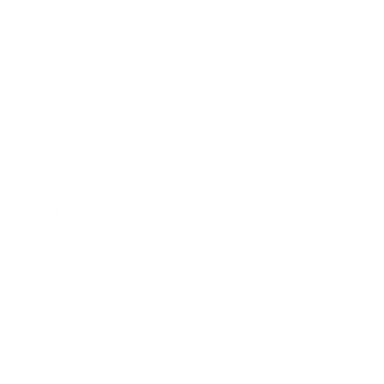 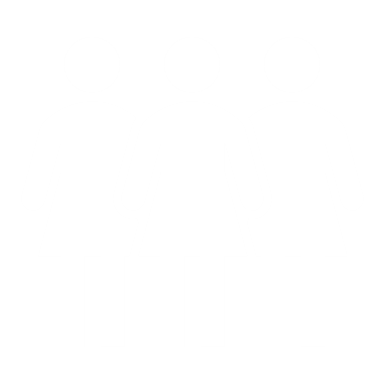 Dialogue
Operations
Knowledge
Partnership
Capacities
Developing Guidelines on Geocoding and using geospatial techniques in analyzing census data
UN-GGIM Secretariat
1. UN-GGIM 13th Session
2. Expanded Bureau
3. HLG – IGIF
4. IAC of CoE
5. WG | ISGI | Disasters
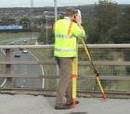 Organization of the 8th Session of the Regional Committee (24-28 Oct.2022)
Development of e-learning courses 
• Business model options for sustainably financing national spatial data infrastructure agencies
#
GEO4Stats | Support to Burundi • Developing a geocoding scheme for geospatial analysis of census data • Creating census cartography geodatabase for over 1.4 million building footprints
• Agreement with Trimble.
• Advisory Services to AFRIGIST & RCMRD
• AUC • NewSpace Africa Conference • GMES.Africa Programme
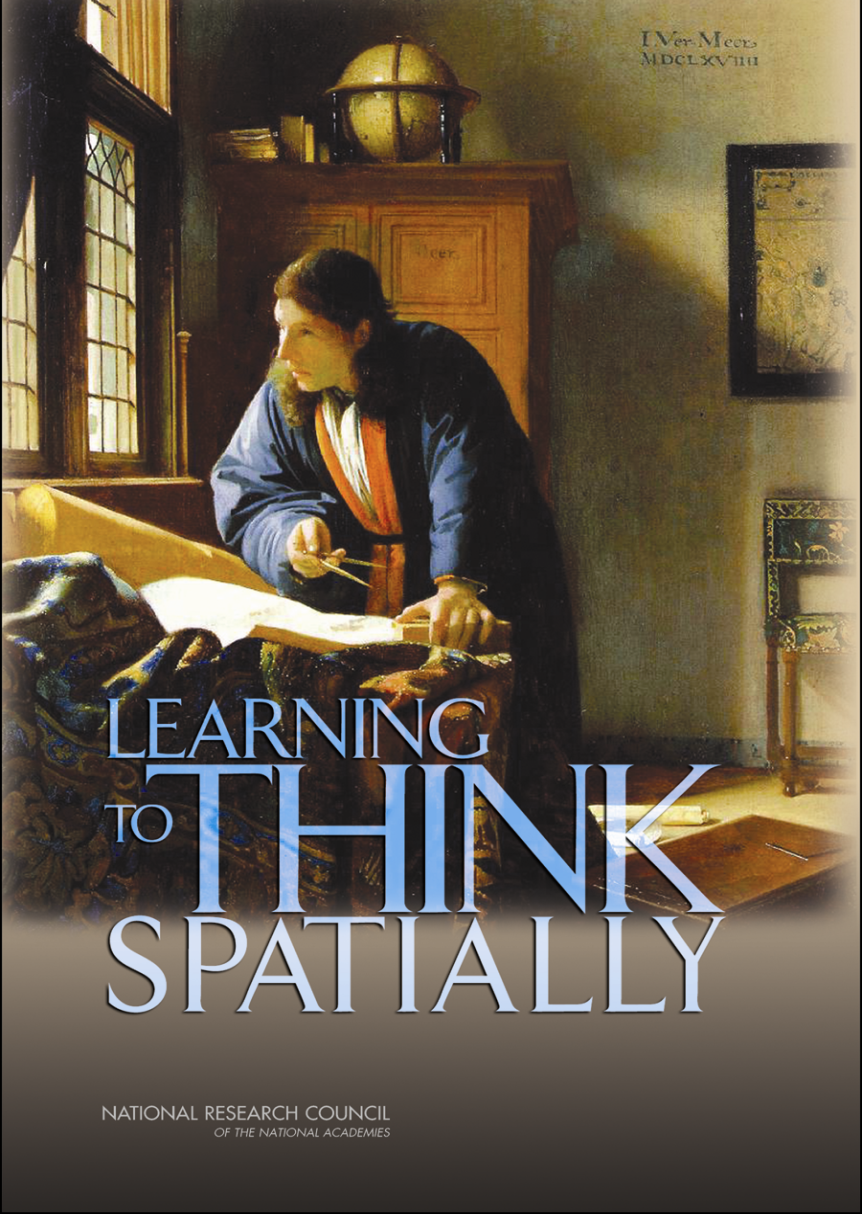 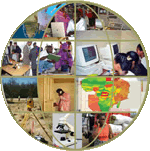 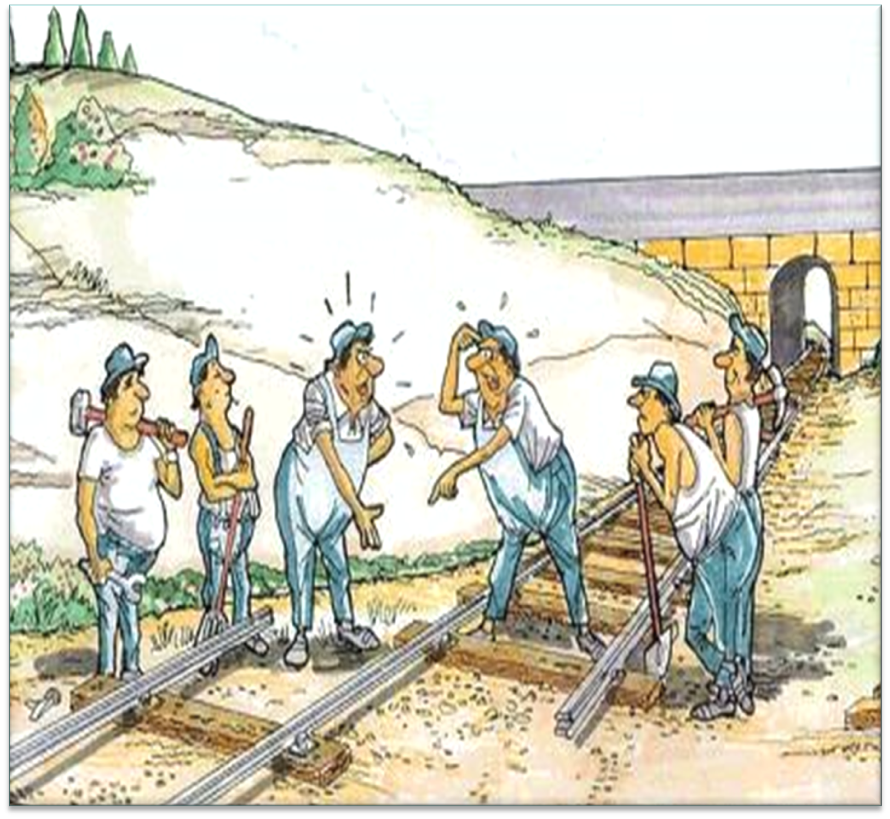 #
#
#
National Trainings:
- Geocoding schemes
- Census Data Dissemination Strategy
Workshop on Value Proposition of Geospatial Data
Oct. 2022
Strategic Pathway to the Modernization of Geospatial Information 
• 4 Manual on Census Cartography Office Training
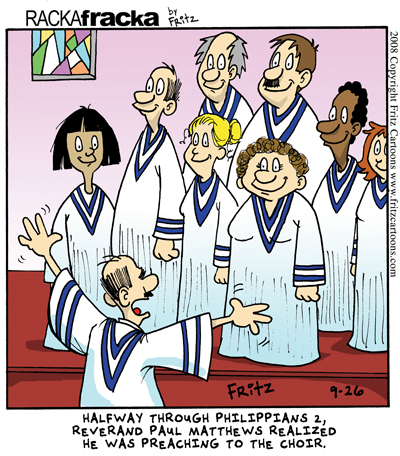 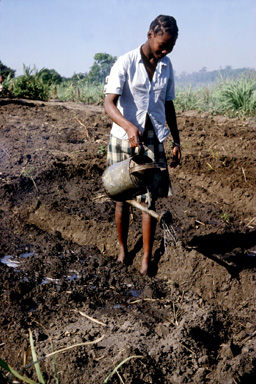 .#
#
UN-GGIM: Africa | SDG DATA ALLIANCE COUNTRIES…
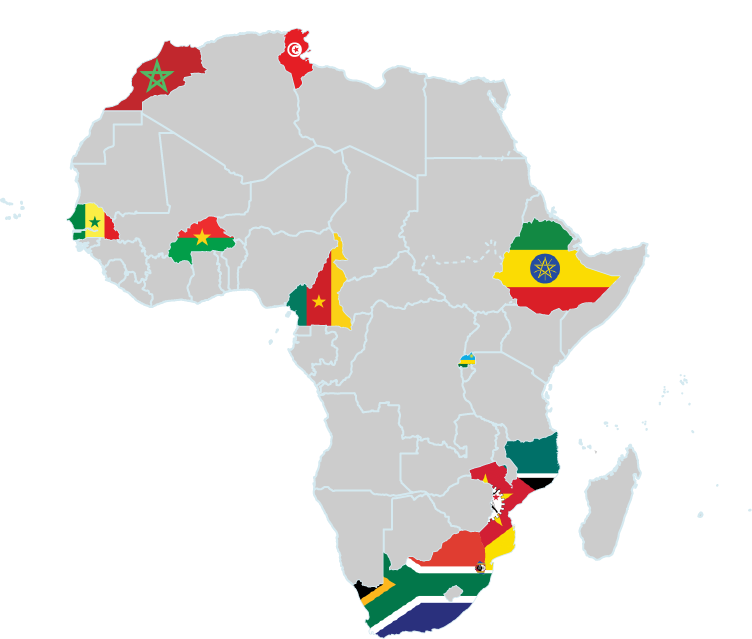 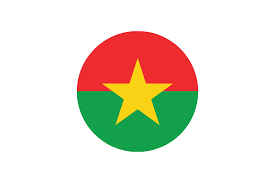 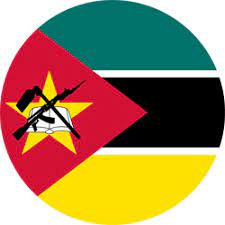 BURKINA FASO
MOZAMBIQUE
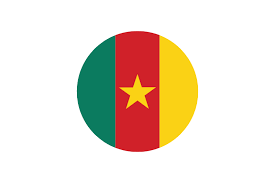 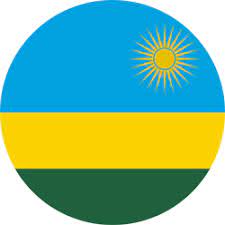 RWANDA
CAMEROON
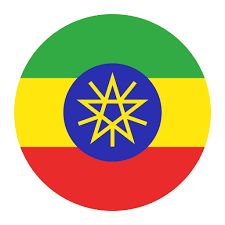 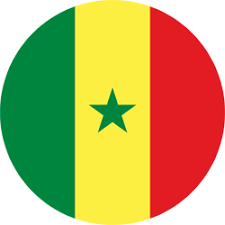 ETHIOPIA
SENEGAL
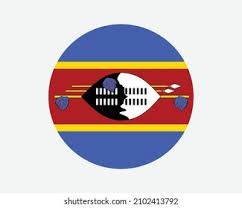 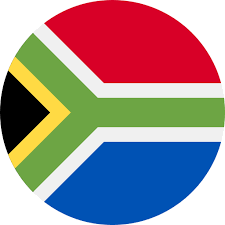 ESWATINI
SOUTH AFRICA
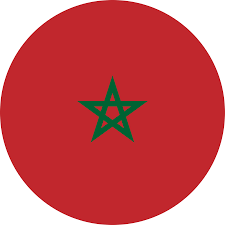 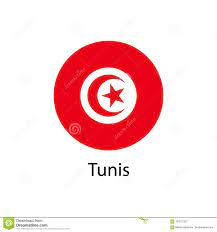 MOROCCO
TUNISIA
UN-GGIM: Africa | The IGIF Journey …
UN-GGIM: Africa | NEXUS Issues & Challenges
Delivering 
Need for an appropriation framework with  the private sector as a key catalyst in the development of the geospatial information infrastructures
How do we ensure that geospatial technology operates to its fullest potential?

 Amplifying 
The critical question that must now be asked is - how must this happen? It will happen on its own as individuals, organizations and national governments start to slowly embrace the GKI. Management: How can commit to the Framework?
What Collaboration and Partnerships to put in place

Sustaining 
It is clear that international geospatial information initiatives, the development of NSDI and the development of institutional and individual capacity and understanding must be part of the solution.
UN-GGIM: Africa | Perspective
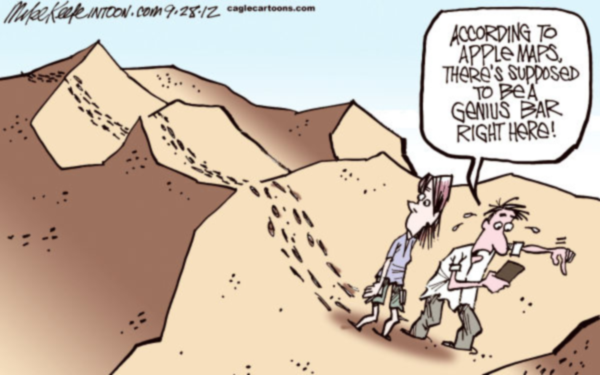 Consolidate the consensus and critically resolve to maintain the current structure, functions and operations.  
Define Strategies for the future of UN-GGIM: Africa | How to maintain and sustain the Committee. 
Adapt to change through the modernization of national mapping agencies in response to new trends so that they remain relevant.
Organise the 9th Plenary Session of the Regional Committee | 14-18 August 2023 | 
SDG Data Alliance Workshop | 17-18 August 2023
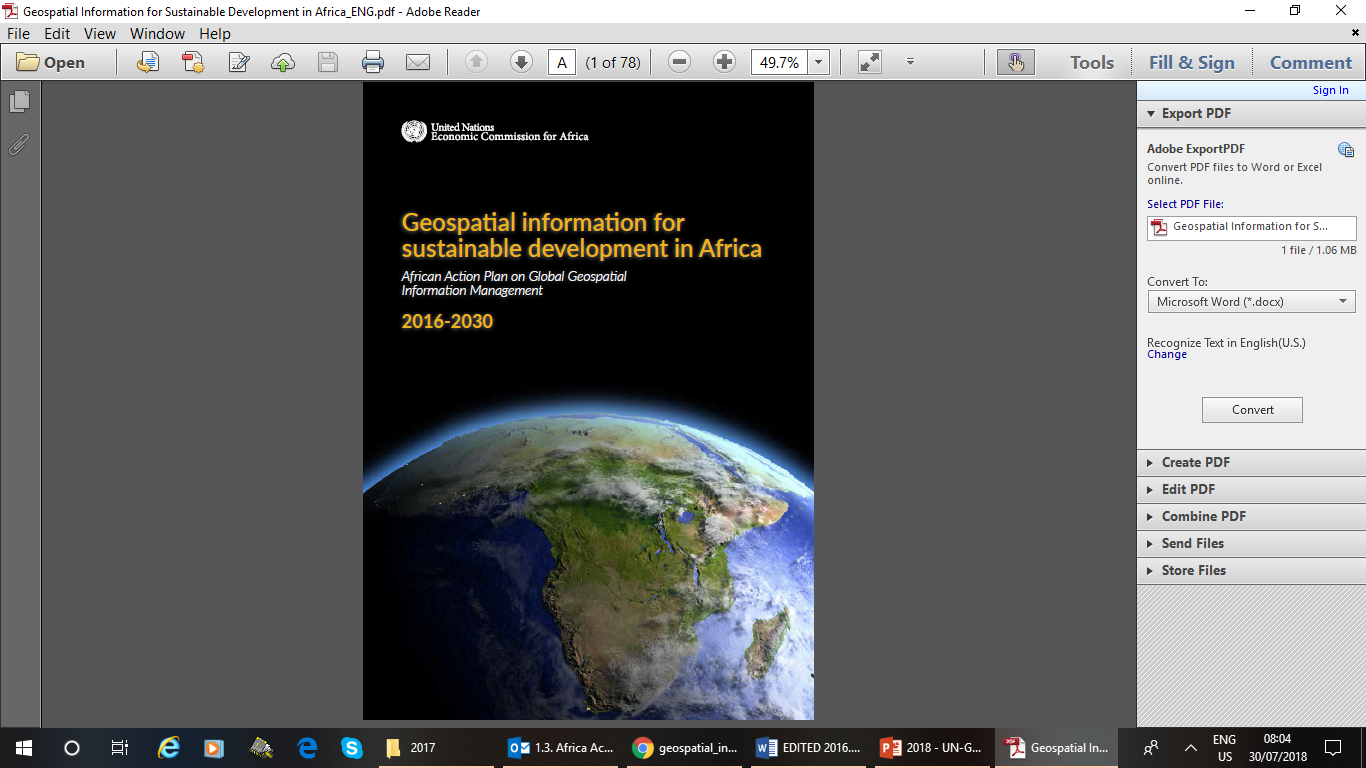 reference
The African Action Plan. 
English: www.uneca.org/sites/default/files/PublicationFiles/un-ggim_-_geospatial_information_for_sustainable_development_in_africa-20171115.pdf
French : www.uneca.org/sites/default/files/PublicationFiles/geospatial_information_for_sustainable_development_in_africa_fre-20171115.pdf